THE MULTI-CUTTER - EXAMINATION QUESTIONS
WORLD ASSOCIATION OF TECHNOLOGY TEACHERS	https://www.facebook.com/groups/254963448192823/	www.technologystudent.com © 2023 V.Ryan © 2023
HELPFUL LINK: https://www.technologystudent.com/equip_ﬂsh/multi1.html
1. Complete the diagram of the multi-cutter, by adding the labels indicated by the arrows.
9 marks
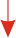 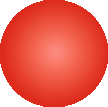 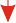 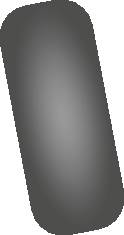 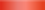 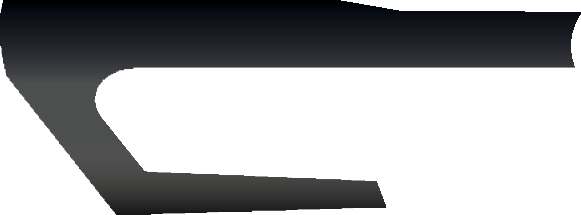 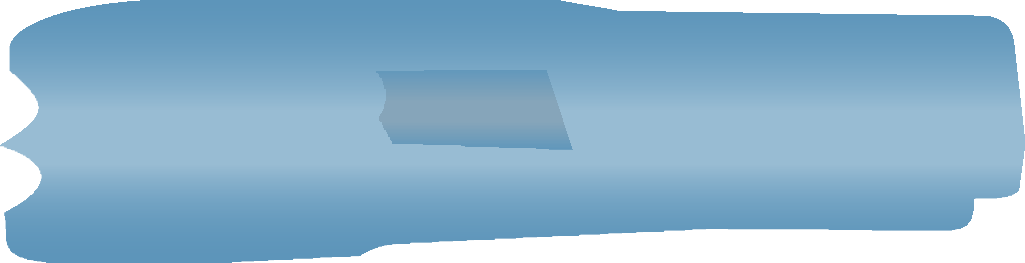 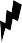 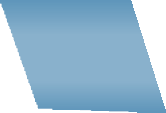 18v
RYANMATIC
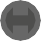 LITHIUM-ION
Professional Multi-Cutter
Made in Keighley
RYANMATIC
SOFT GRIP
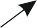 V.Ryan © 2023
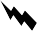 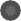 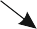 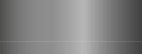 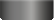 2. Explain three advantages and three disadvantages of using a cordless / battery powered version of the multi-cutter.	6 marks

ADVANTAGES:
DISADVANTAGES:
THE MULTI-CUTTER - EXAMINATION QUESTIONS
WORLD ASSOCIATION OF TECHNOLOGY TEACHERS	https://www.facebook.com/groups/254963448192823/	www.technologystudent.com © 2023 V.Ryan © 2023
HELPFUL LINK: https://www.technologystudent.com/equip_ﬂsh/multi1.html
2. With the aid of a diagram / sketch, describe one practical use of a multi-cutter.	6 marks

NOTES:
DIAGRAM / SKETCH: